Rozvoj inovatívnych foriem vzdelávaniana Univerzite Mateja Bela v Banskej BystriciITMS 26110230077
Vzdelávacie portály 
Ing. Dana Horváthová, PhD.
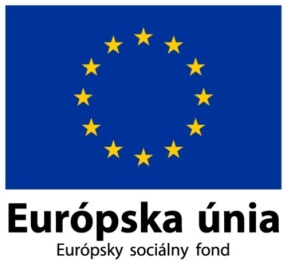 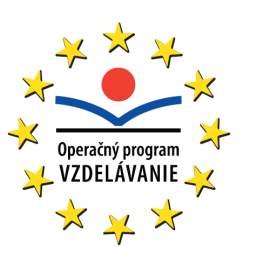 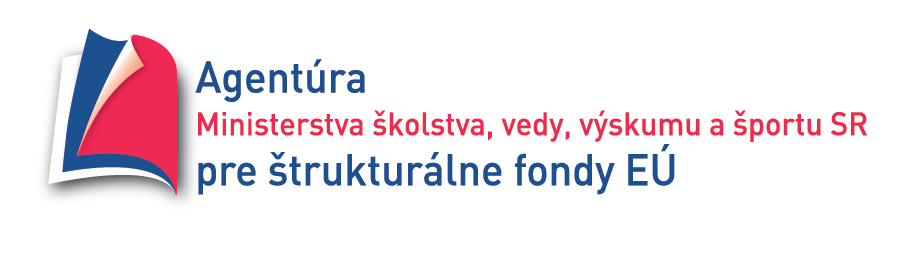 Moderné vzdelávanie pre vedomostnú spoločnosť/Projekt je spolufinancovaný zo zdrojov EÚ
Vzdelávací portál
špeciálne navrhnutá webová stránka, 
ktorá ponúka používateľovi celý rad 
vzdelávacích služieb
základným jadrom funkčnosti vzdelávacích portálov je schopnosť poskytovať individuálny a užívateľom špecifikovaný obsah
Vzdelávací portál
registrovaným študentom sa po prihlásení 
zobrazujú kurzy na ktoré sa môžu prihlásiť, 
informácie o nich,  a mnoho ďalšieho
takéto webové stránky obsahujú verejné a súkromné sekcie, umožňujú vyhľadávať 
dáta a pracovať s rôznymi nástrojmi
hĺbka a šírka poskytovaných informácii sa značne líšia a závisia od daného vzdelávacieho portálu
Pravidlá pre vytvorenie kurzu
Nato aby sme mohli vytvoriť zaujímavý e-learningový kurz, musíme si na začiatku zadefinovať tieto pravidlá:

Správne  určiť  cieľovú skupinu
Definovať  základný cieľ
Navigácia v kurze musí byť jednoduchá
Nepracovať s veľkým množstvom informácií naraz
Tvoriť vizuálne príťažlivý kurz
Pravidelne kurz aktualizovať
Zabezpečiť spätnú väzbu
Výhody vzdelávacích portálov
Študenti sa môžu učiť svojím vlastným tempom a z ľubovoľného miesta, ktoré im najlepšie vyhovuje.

Úspešne zakončený elektronický kurz pomáha budovať sebavedomie a sebadôveru vo vlastné sily a inteligenciu. Taktiež podporuje chuť ďalej sa rozvíjať a preberať zodpovednosť za vlastné vzdelávanie.

Takýto spôsob štúdia znamená zapojenie viacerých zmyslov, a tým zvyšuje zapamätateľnosť učiva. Študent číta, vidí, počuje, rieši úlohy, testuje sa a dostáva spätnú väzbu. 

Umožňuje rozvíjať počítačové a internetové zručnosti.
Nevýhody vzdelávacích portálov
Vysoké vstupné náklady na počítačové vybavenie a technológie. 

Nepoužiteľné v niektorých oblastiach výučby, kde je nutná osobná skúsenosť a praktický nácvik.

Neočakávané technické problémy, ktoré môžu brániť v učení.
Portál – tuul.sk
všetok dostupný vzdelávací materiál sa nachádza na hlavnej stránke prihláseného užívateľa 

študent má možnosť buď si vyfiltrovať zo zoznamu, čo konkrétne hľadá, alebo si prípadne podľa záujmu vybrať jednu zo zobrazených tém na stránke

moderný, prehľadný, jednoduchý dizajn stránky
Portál – tuul.sk
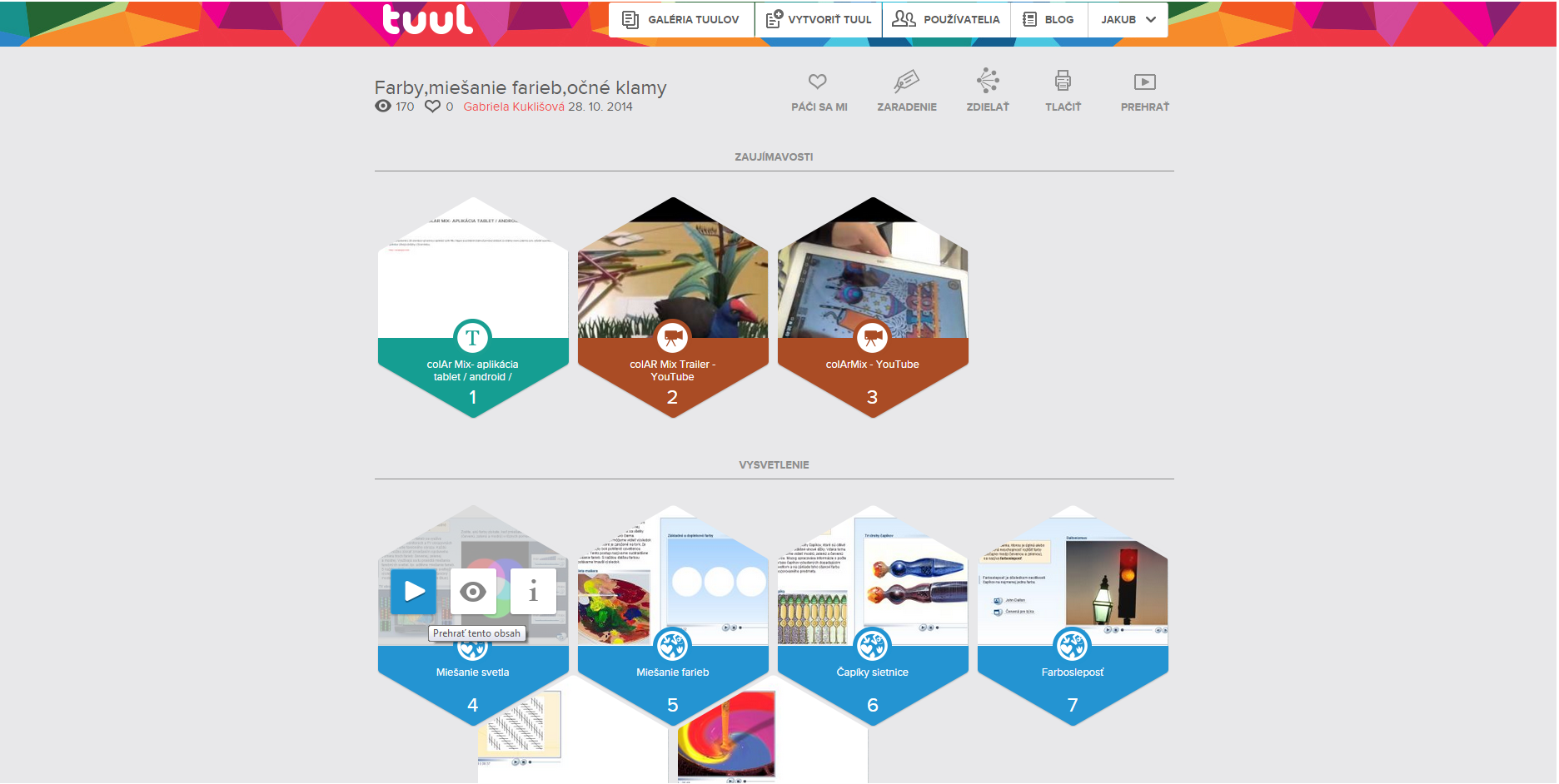 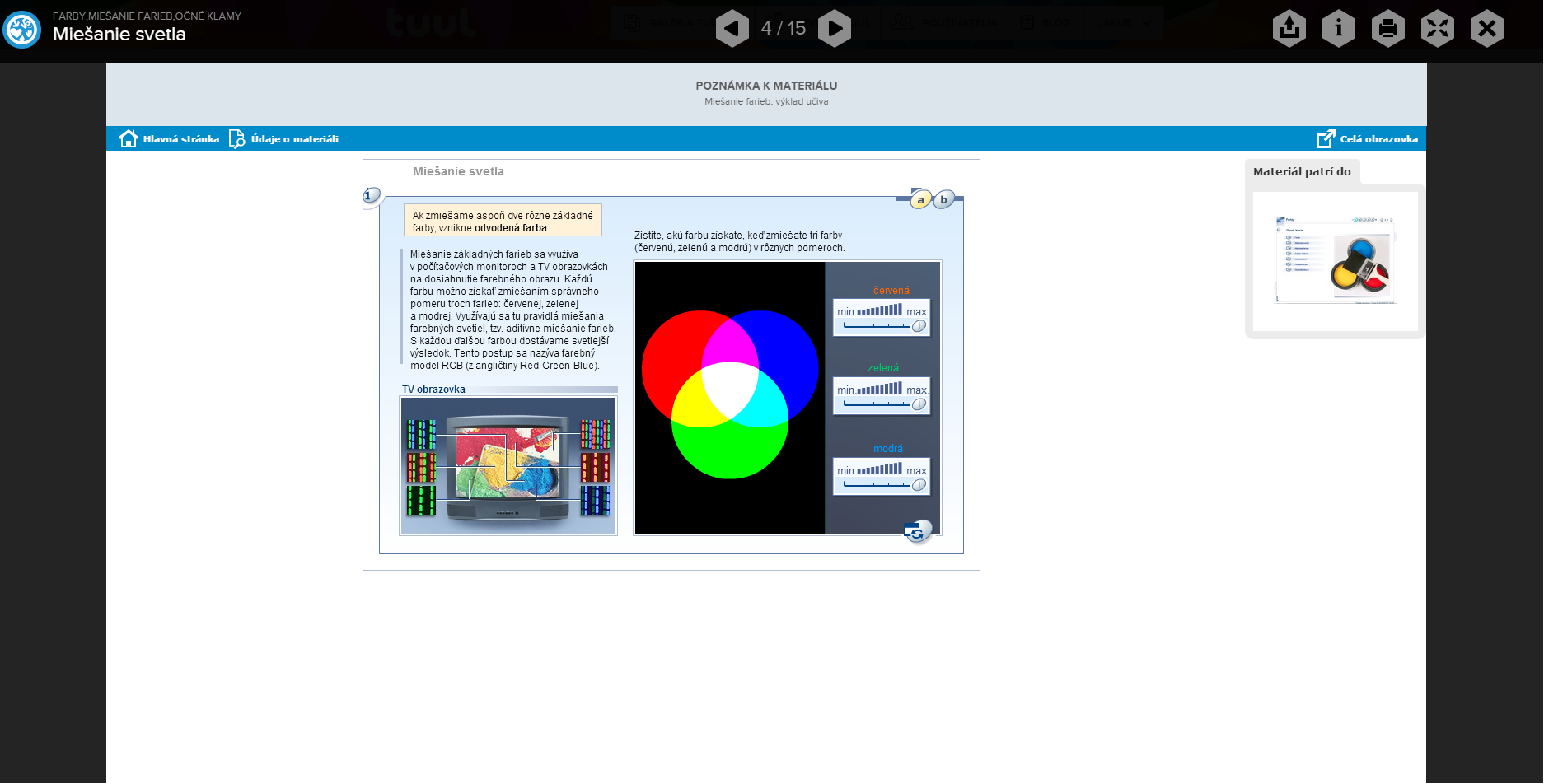 Portál – planetavedomosti.sk
obsahuje viac ako 30 000 vzdelávacích materiálov z matematiky, fyziky, chémie, biológie a prírodovedy

obsah je spracovaný vo forme videí, animácií, simulácií, prezentácií, ilustrácií, 3D modelov, obrázkov, fotografií, interaktívnych cvičení a lekcií

materiály na portáli sú sprístupnené podľa predmetov a úrovní, a taktiež podľa tematických celkov definovaných Štátnym vzdelávacím programom
Portál – planetavedomosti.sk
Portál – codeacademy.com
kurzy z oblasti informačných technológií

konkrétne technológie z oblasti programovania webových aplikácii

umožňuje získavanie motivačných odznakov

užívateľ si môže priamo overiť nadobudnuté vedomosti na predpripravených zadaniach v online editoroch
Portál – codeacademy.com
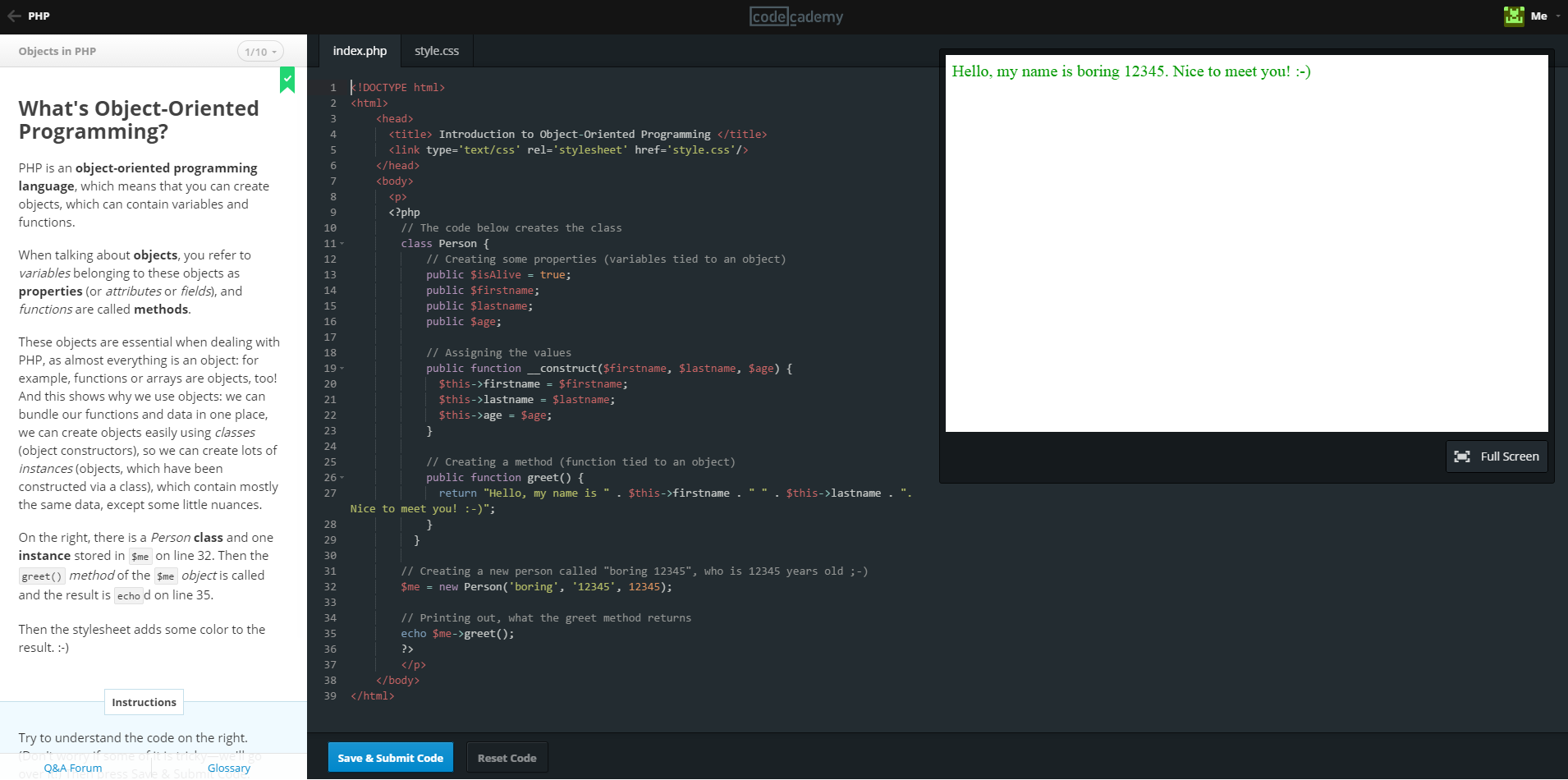 Portál – KhanAcademy.org
projekt Khan Academy je jedným z nových spôsobov vzdelávania, ktorý funguje pomocou videí na YouTube, ktoré sú zadarmo dostupné všetkým 

pracoval na nich jeden jediný človek počas posledných 6 rokov a vytvoril kolekciu vyše 6200 videí, z ktorých každé má dĺžku do 15 minút a pokrýva jeden koncept (niečo ako jedna lekcia v škole) a ďalšie videá sa postupne vytvárajú

zaregistrovaných je už vyše 19 miliónov užívateľov

vytvárajú sa jazykové preklady k lekciám (preložené do 65 jazykov), či už na báze titulkov k videám, alebo videí priamo nahovorených v inej reči
Portál – KhanAcademy.org
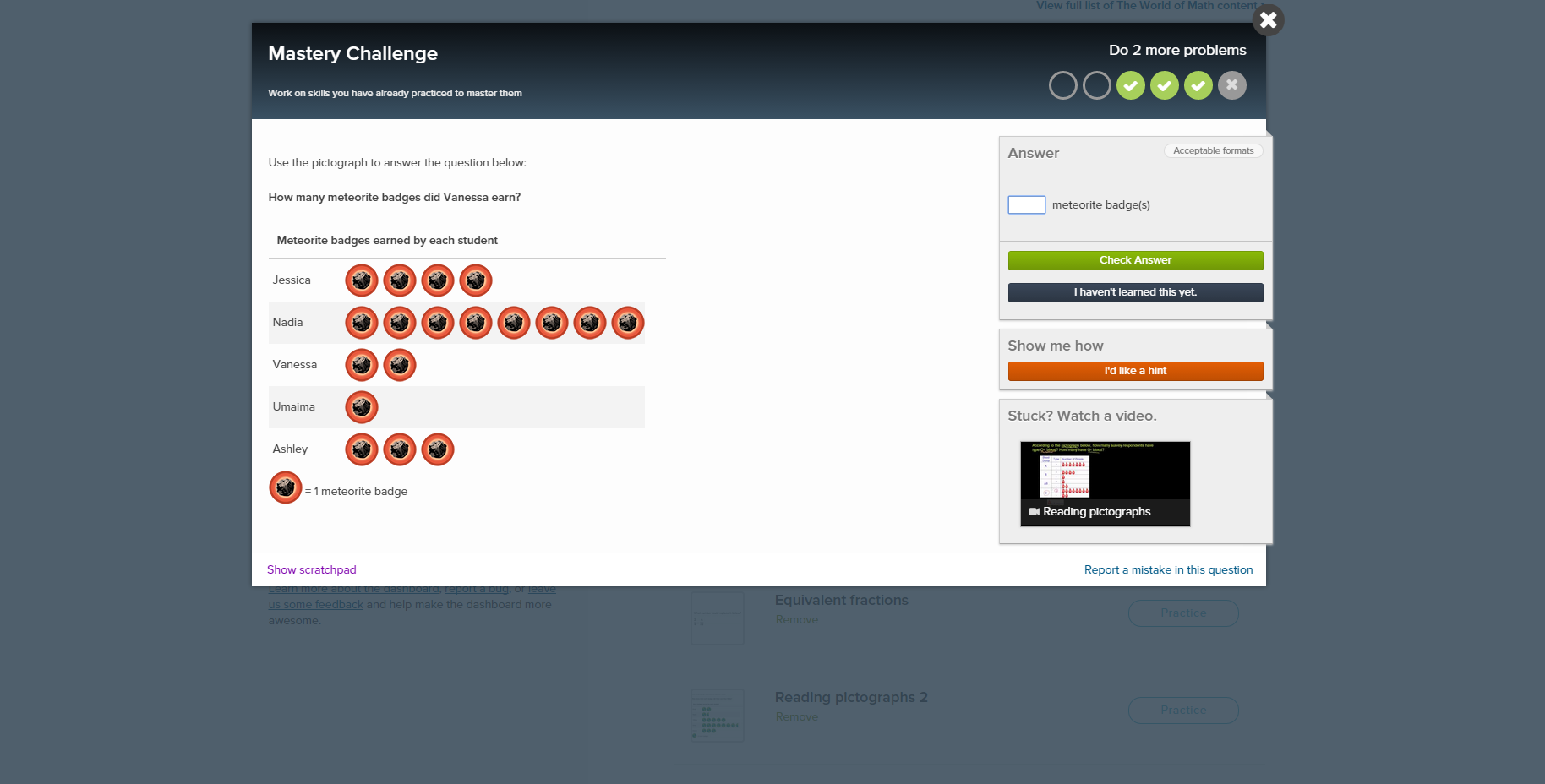 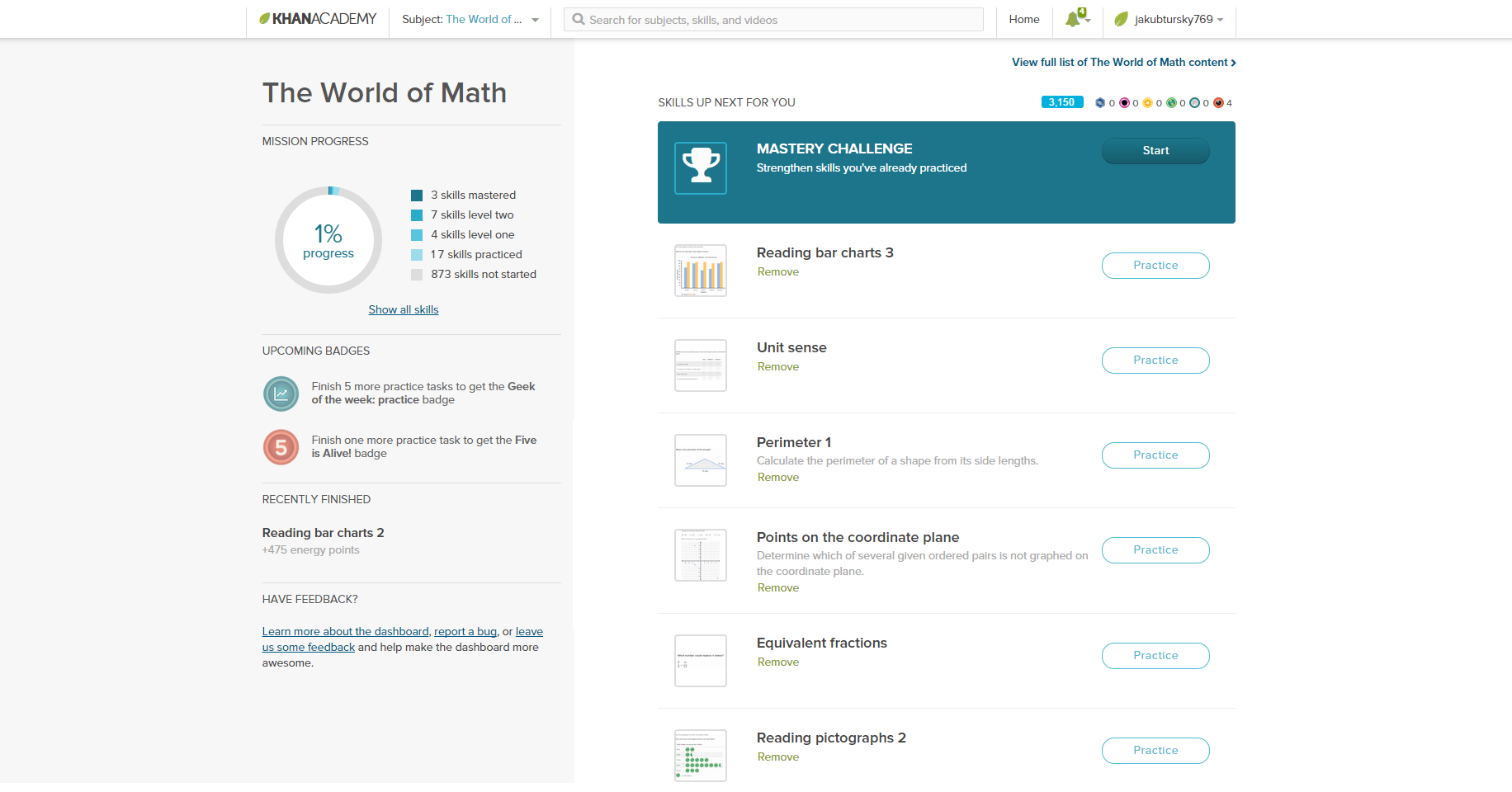 Portál – zborovňa
Portál – moderný učiteľ
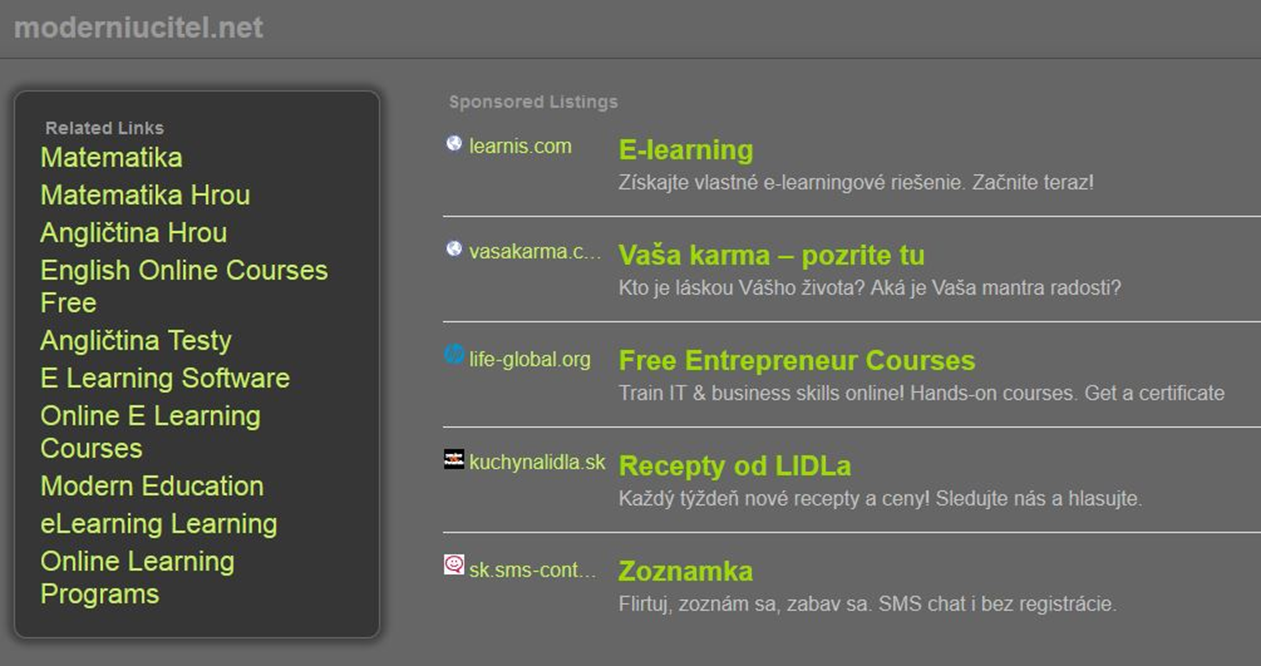 Portál – Dobrá škola
Portál – Ďalšie vzdelávanie učiteľov informatiky
Portál – Klub moderných učiteľov
Portál –Úspešná škola
Portál – Vnímavé deti
Portál – Školám
Portál – Stiefel
Portál – eTechnology
Portál – Indícia
Portál – PMS Delta
Portál – Digitálne vzdelávanie
Portál – my education
Ďalšie vzdelávacie portály
Otázky ?
Ktorý zo spomenutých vzdelávacích portálov poznáte, príp. čo na ňom používate?
Poznáte ešte nejaký iný vzdelávací portál?
Akým spôsobom je možné zvýšiť úspešnosť vzdelávacieho portálu?